디지털 신호 처리 연구실(DSPL)
김정태 교수님

박사과정 : 한미선 조희연 최은정
석사 과정 : 채솜이 서지현 김경실 이효림 하태형 박지민
인턴 :오승미
Research areas of interest
Statistical signal processing 
 Estimation / Detection 
 Image restoration / reconstruction
 Computational photography
 Plenoptic image processing, light field reconstruction
 Machine learning based machine vision
Ongoing projects
Radar signal processing
 Radar signal processing for multiple object tracking – Top Engineering

Machine learning based machine vision algorithm
 Image based inspection of camera defects - Top Engineering
 Image based recognition of banknote - Puloon Tech.
 Intelligent machine vision system for smart factory - NRF
What is Radar?
UWB radar (Ultra wideband radar)
 UWB with high distance-resolution  (transmits a very short pulse train less than 1 nanosecond)
 UWB application
 Occupancy detection with movement reduction
 People counting with movement pattern analysis
 Respiration detection of humans and animals
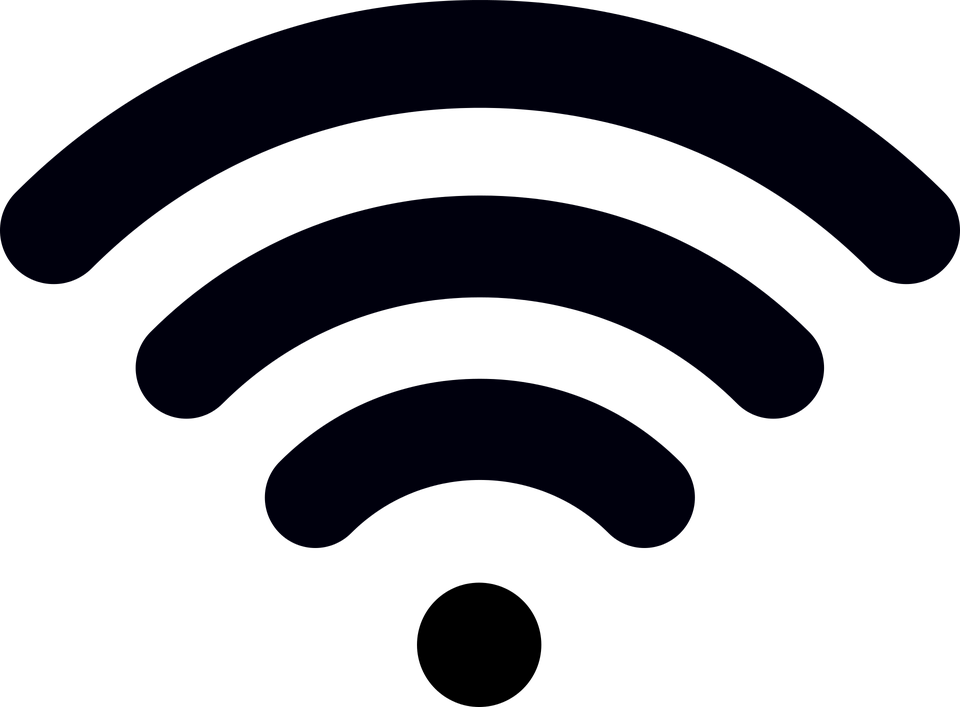 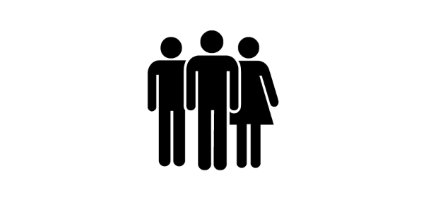 Radar signal processing for multiple object tracking
Radar signal processing for multiple object tracking
 Statistical property analysis of radar signal
 Noise and clutter reduction based on statistical signal processing
 Multiple radar-based 2D multiple target localization
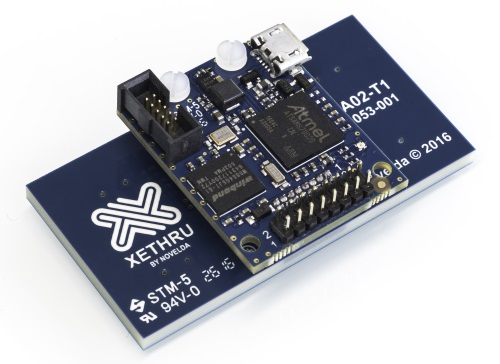 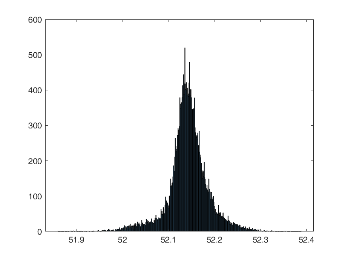 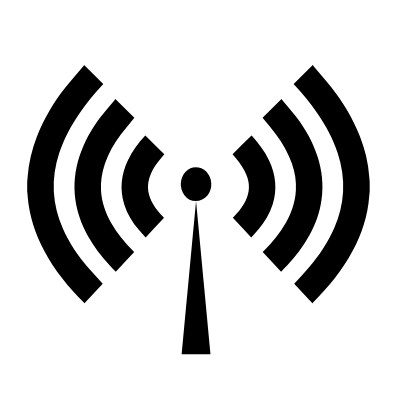 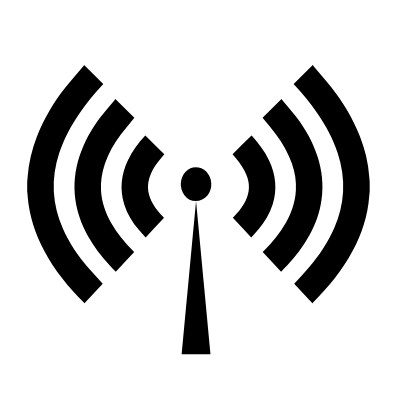 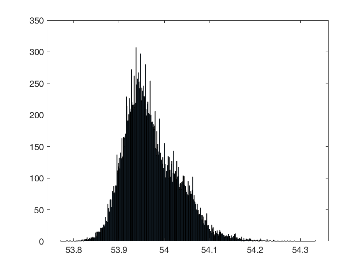 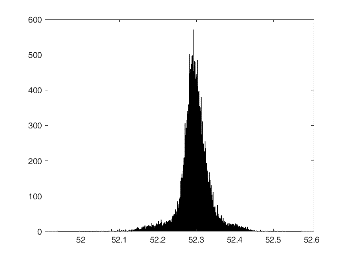 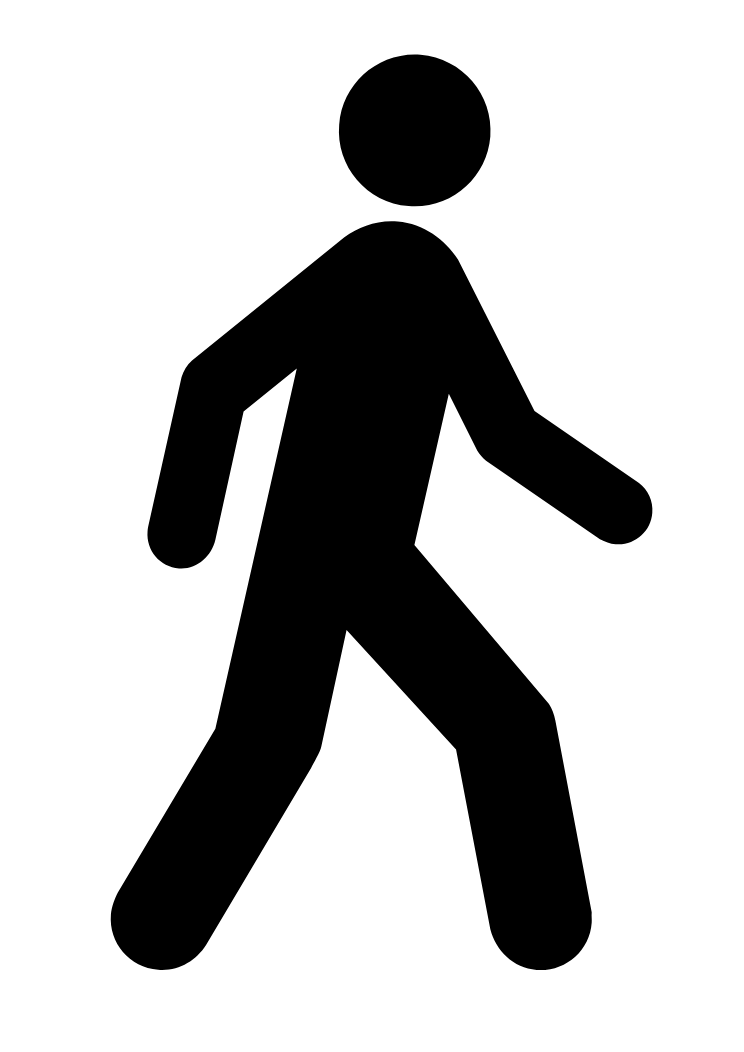 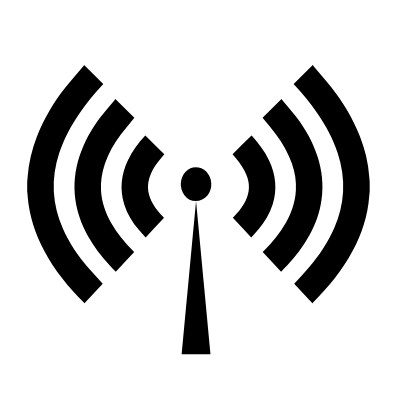 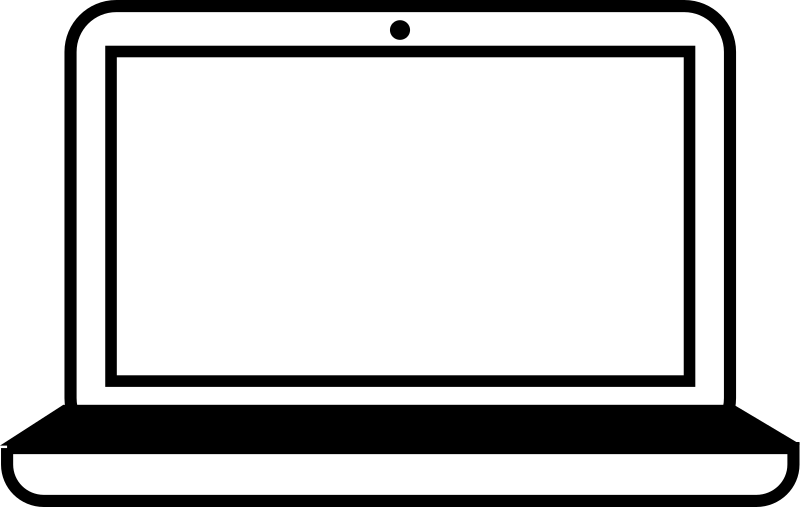 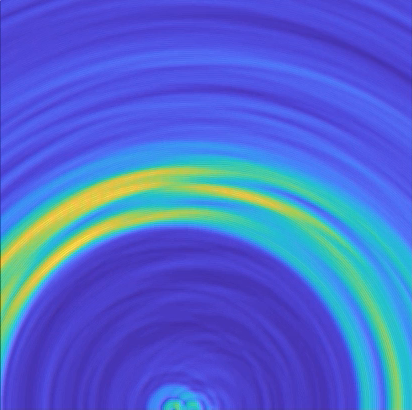 < UWB radar chip>
< Multiple radar basd 2D image generation>
< Statistical modeling of radar signal >
Demo
Tracking of a walking people using algorithm developed by DSPL in comparison with an existing method
What is Machine Learning (ML) and Machine vision?
Artificial Intelligence based inspection of defect, disease, etc.
It is difficult for a human being to repeat the same task without making mistakes
However, for many  machine vision tasks, skilled human often outperforms machine vision algorithms (e.g., diagnosis using medical image, inspection of complex shape)
Machine learning based machine vision system learns human being’s way to make decision
Applications of our project
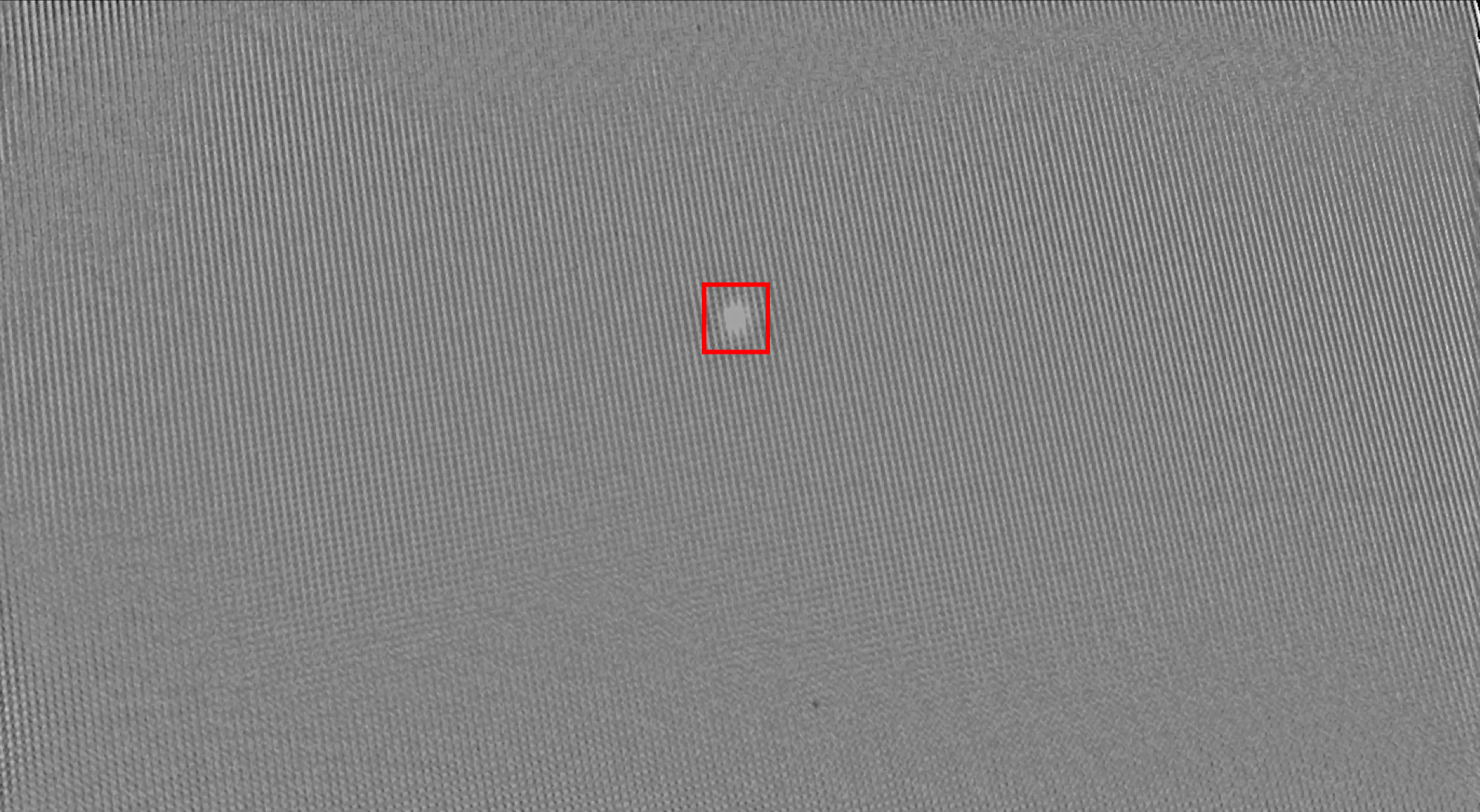 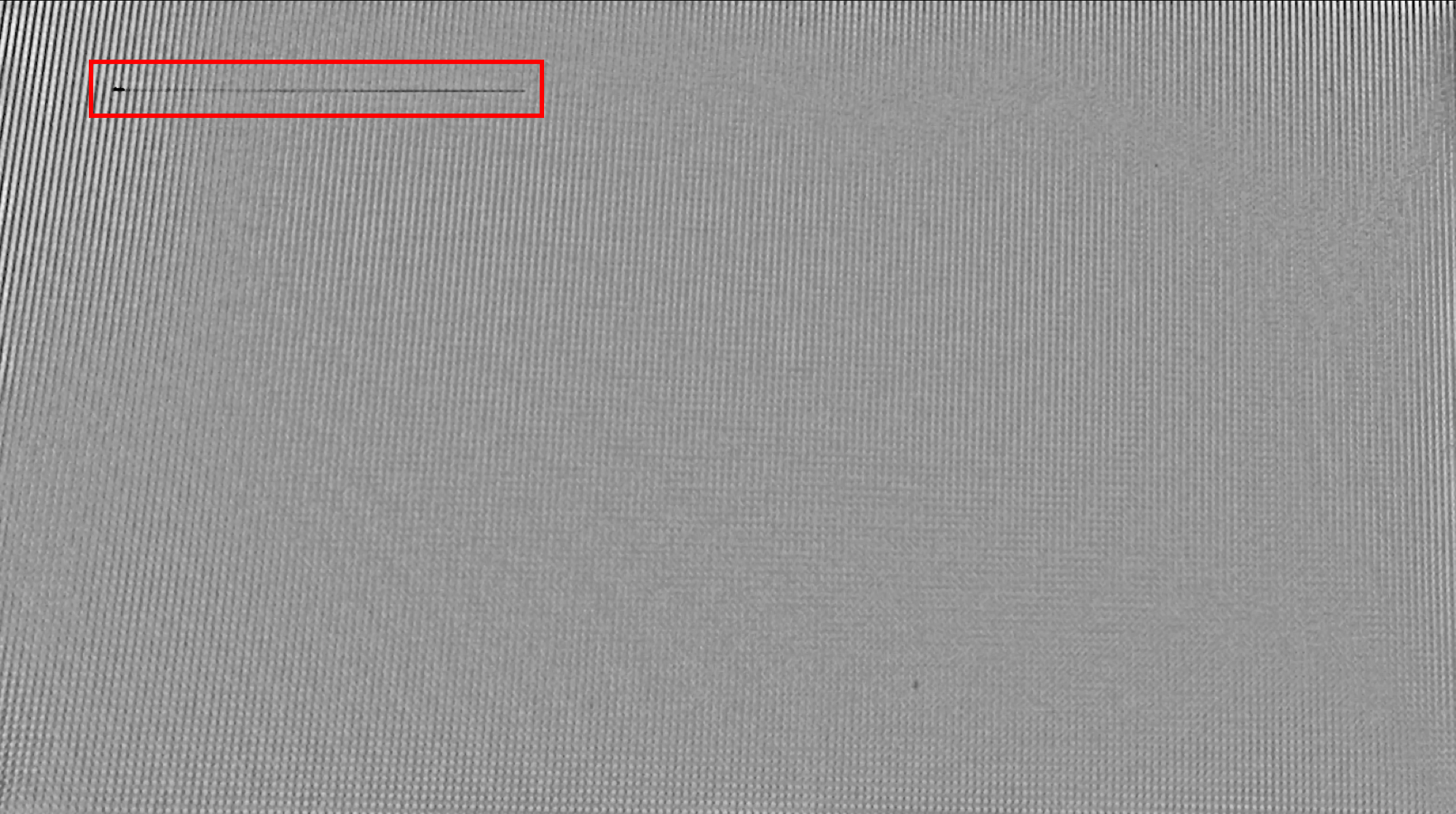 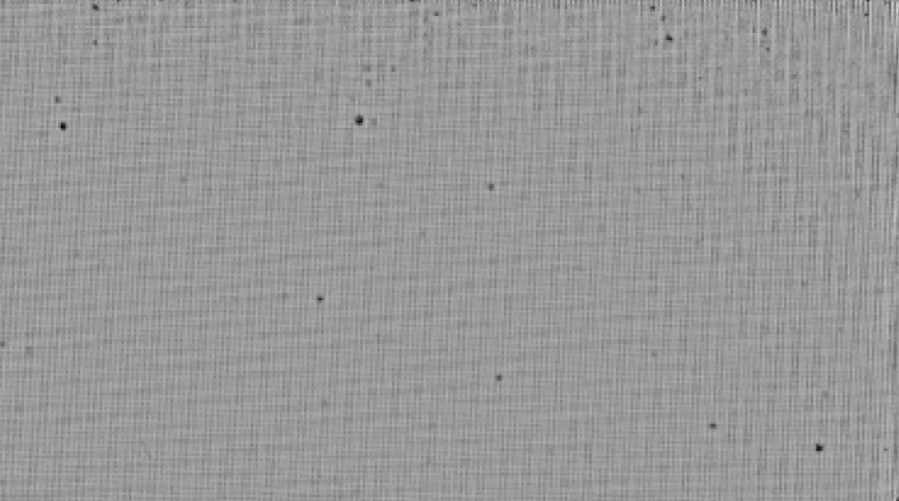 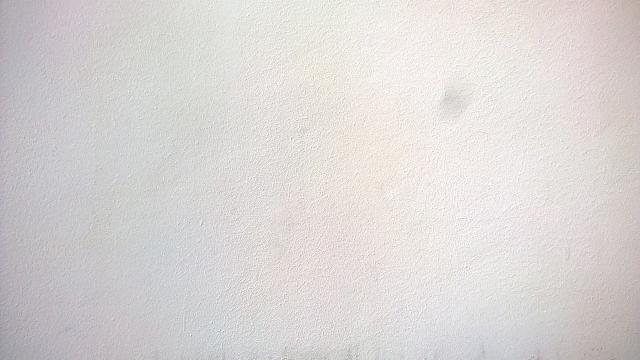 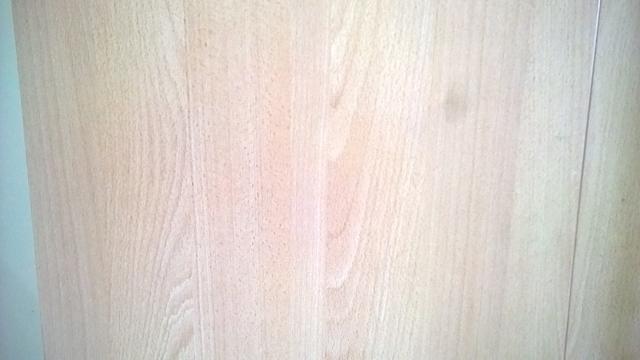 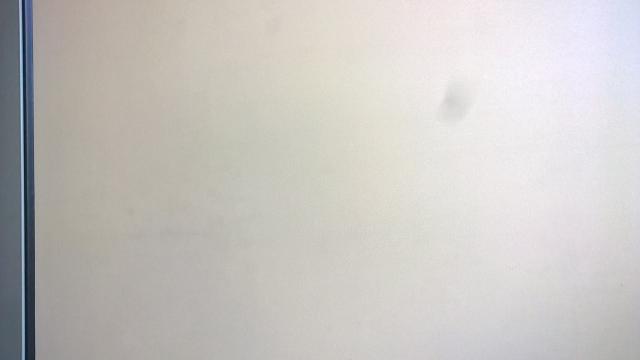 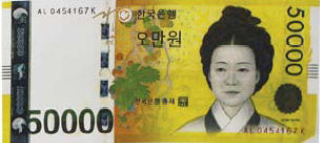 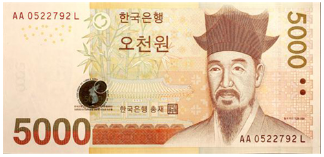 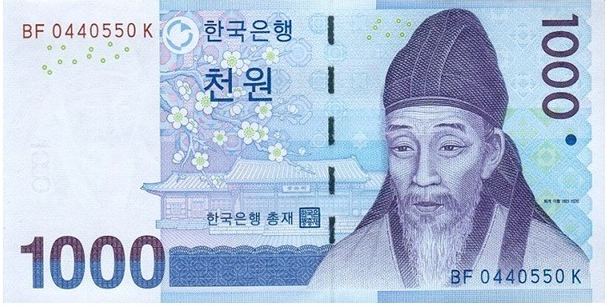 < Counterfeit >
< Classification >
ML based stain detection
Stain detection algorithm implementation
 Region of interest (ROI) extraction
 Classification 
Deep learning structure optimization
 hyper-parameter optimization based on Bayesian optimization
High speed and high performance
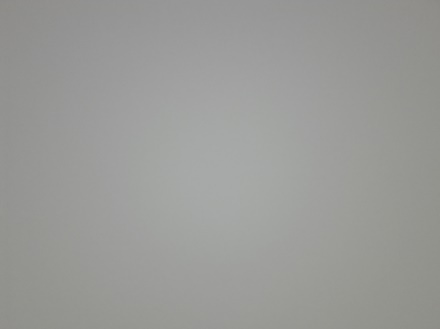 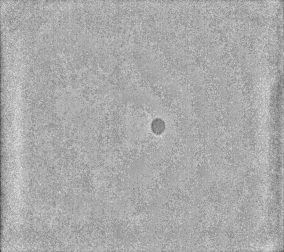 <Stain image>
ML based display panel inspection
Display panel inspection algorithm implementation
 Remove background pattern
 Detection of defective part
 Quantification and classification of defect
 High speed and high performance
 GPU based CUDA, parallel processing algorithm
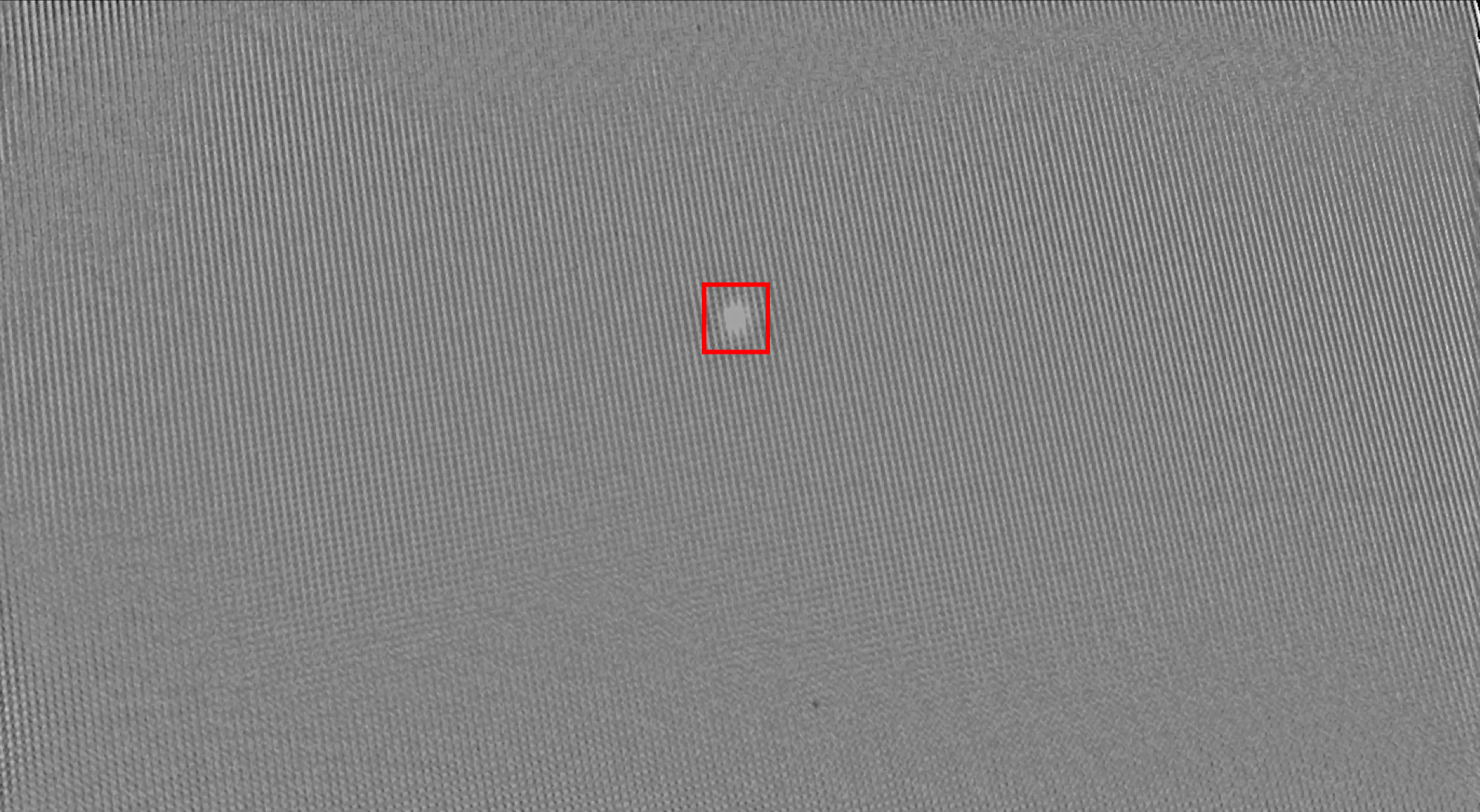 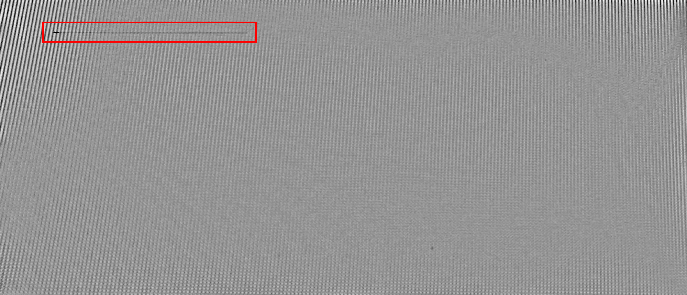 <Display panel image>
ML based banknote recognition
Banknote recognition algorithm implementation
 Serial number recognition
 Counterfeit authentication
 Banknote edition classification
 High speed and high performance
 Algorithms using tensorflow, python, CUDA
 Banknote recognition algorithms using Embedded GPU 
NVDIA XAVIER Embedded GPU board
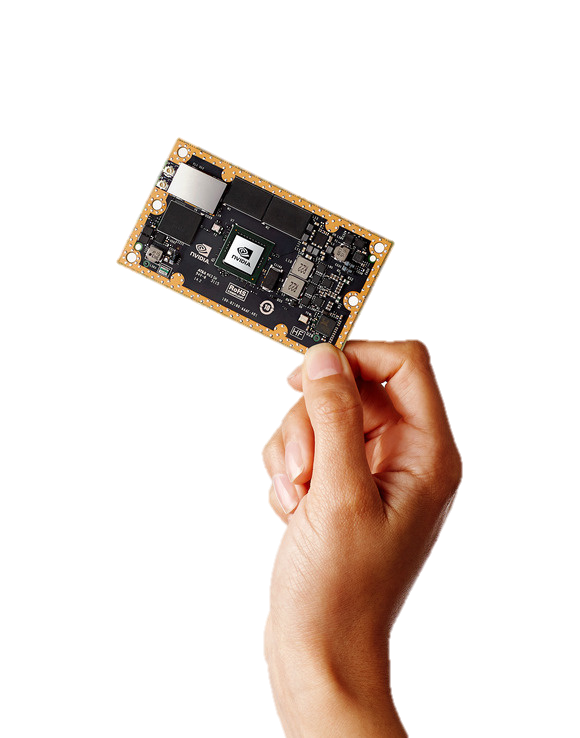 ML based banknote recognition
Serial number recognition
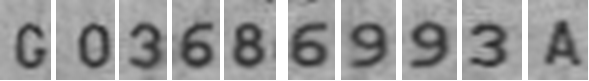 < Serial number image>
Banknote edition classification
Counterfeit authentication
< Counterfeit / Genuine image>
< Multinational banknote image>
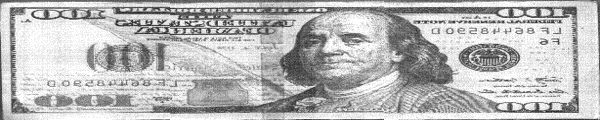 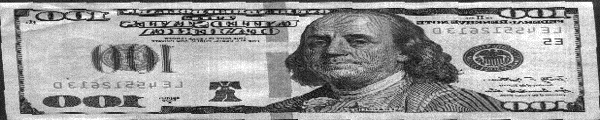 위폐
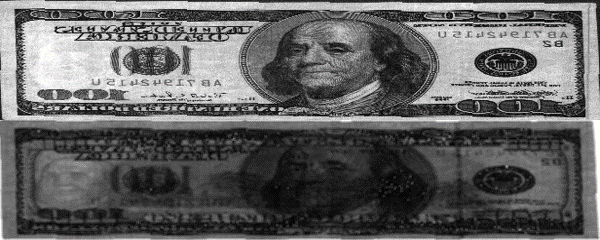 <Counterfeit authentication Deep learning Network >
Convolution layer1
Convolution layer2
Convolution layer3
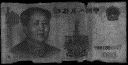 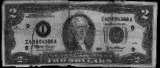 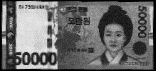 Input image
진폐
Fully-connected
 layer1
Fully-connected
 layer2
Future works
Radar signal processing
Advanced statistical model-based filtering for radar signal
Design multiple object tracking algorithm
Machine learning based inspection system
High speed and high performance inspection system based on deep learning
Machine learning based banknote recognition
Banknote recognition algorithms using Embedded GPU 
Integrated banknote recognition system optimization
디지털 신호 처리 연구실 (DSPL)
지도 교수님 : 김정태 교수님
연구실 : 아산공학관 423호
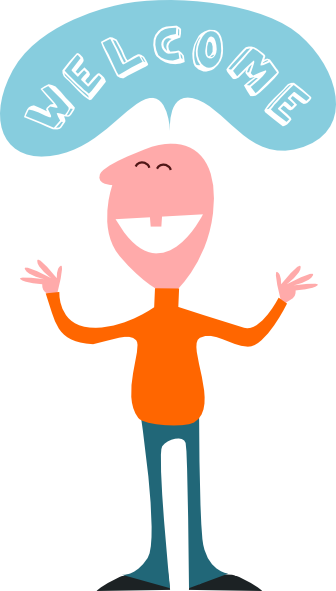 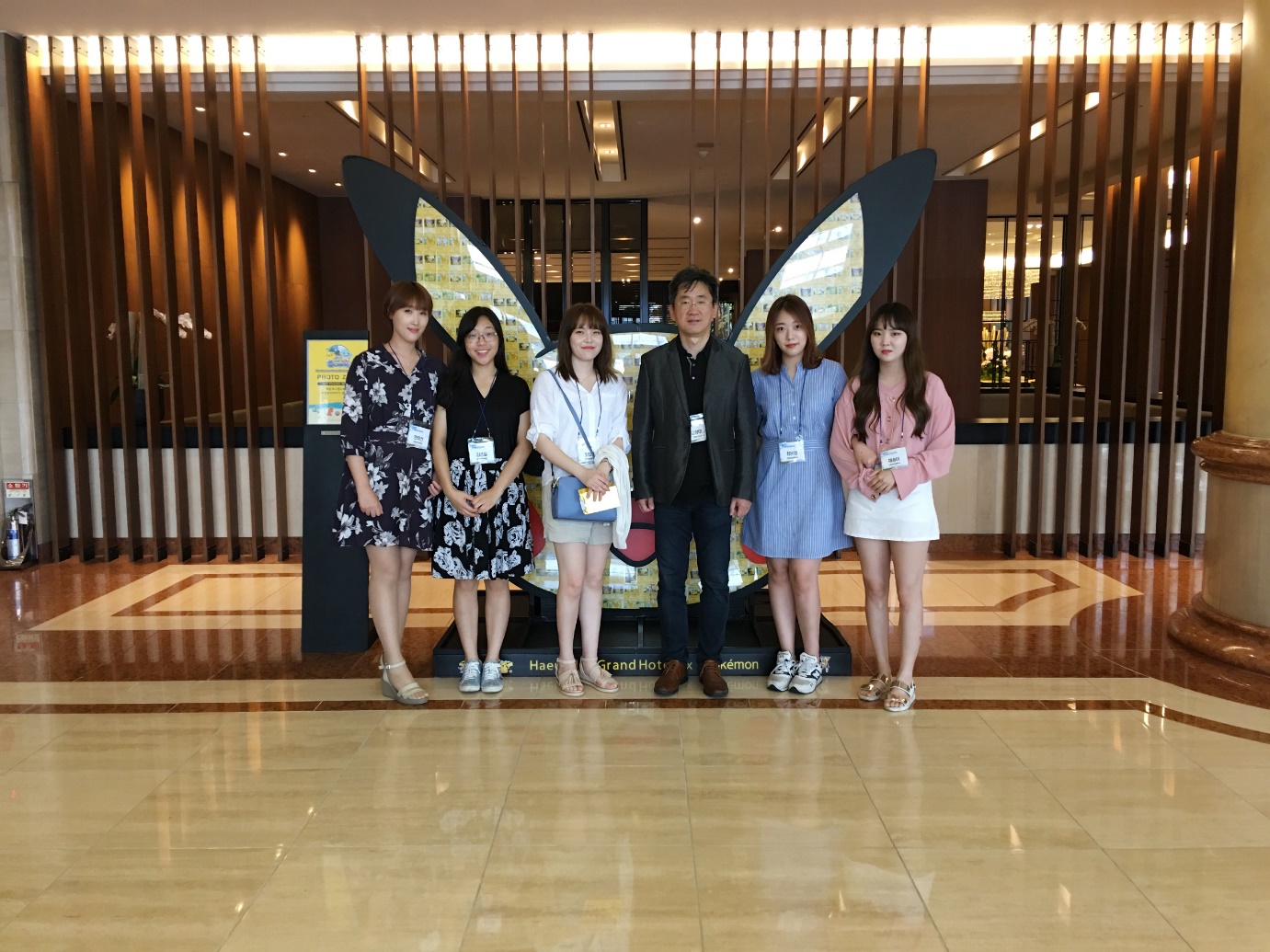 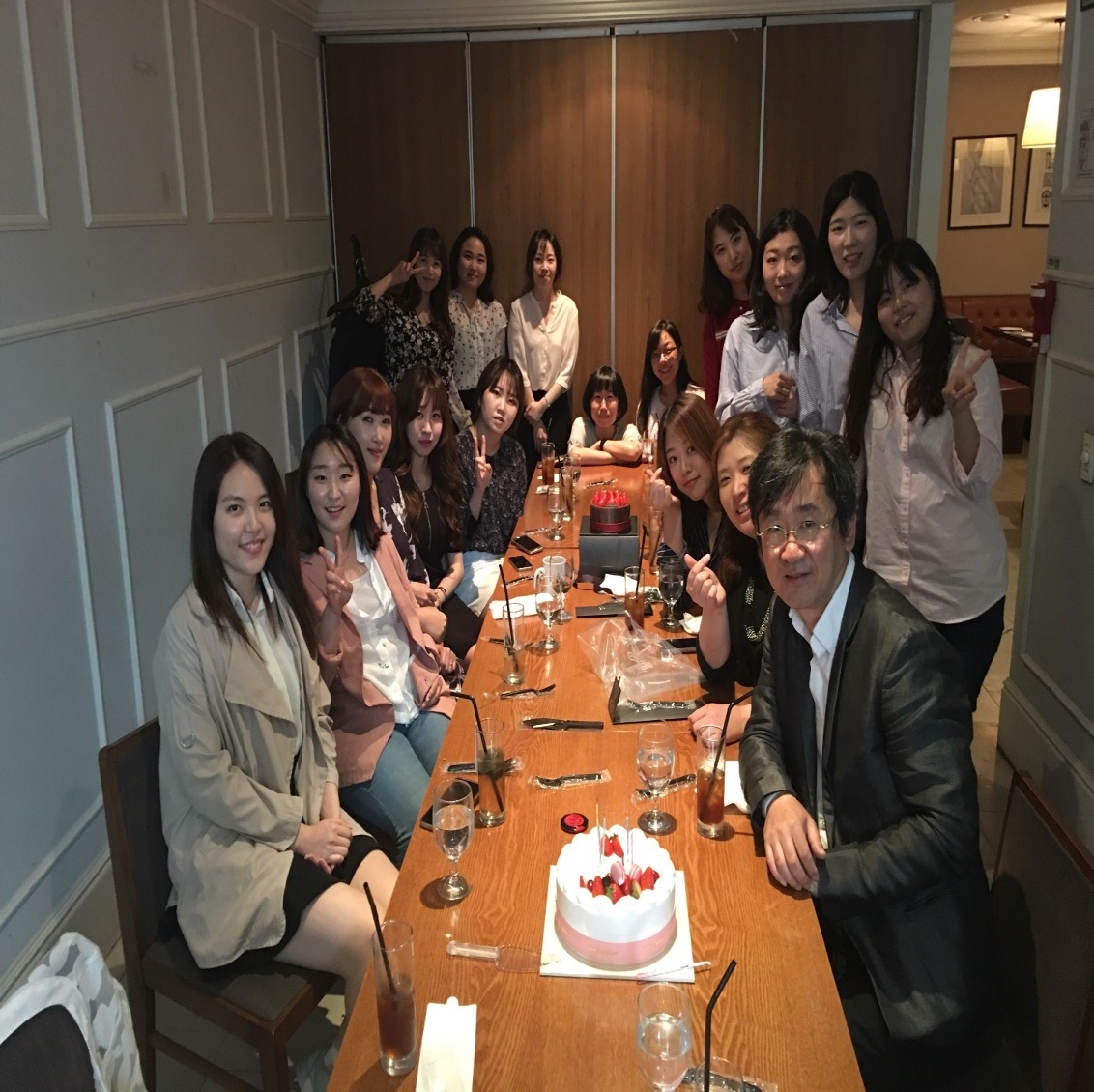 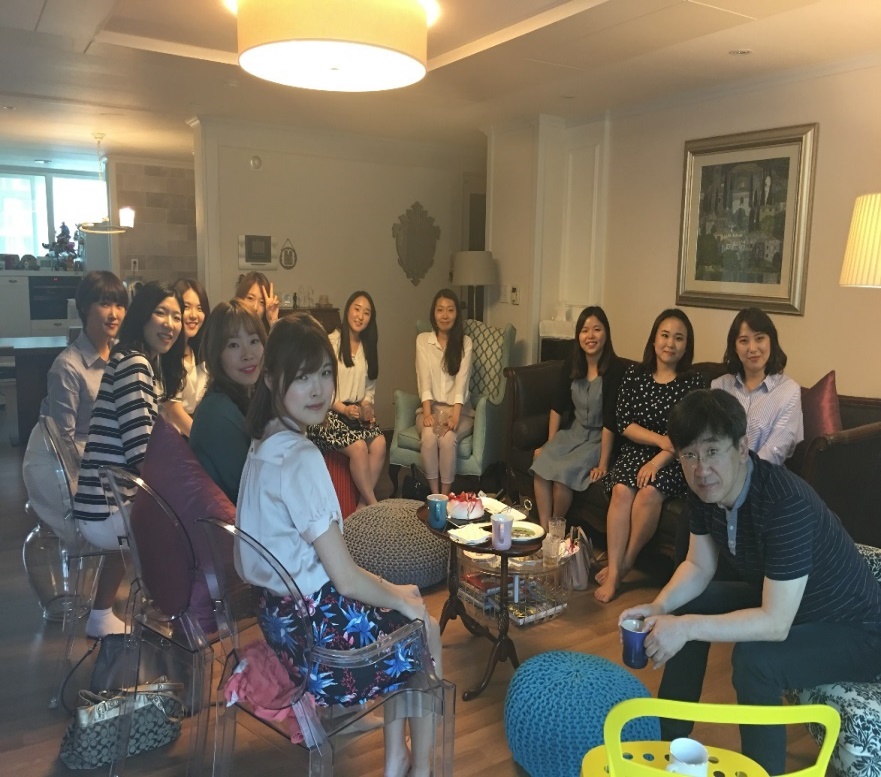 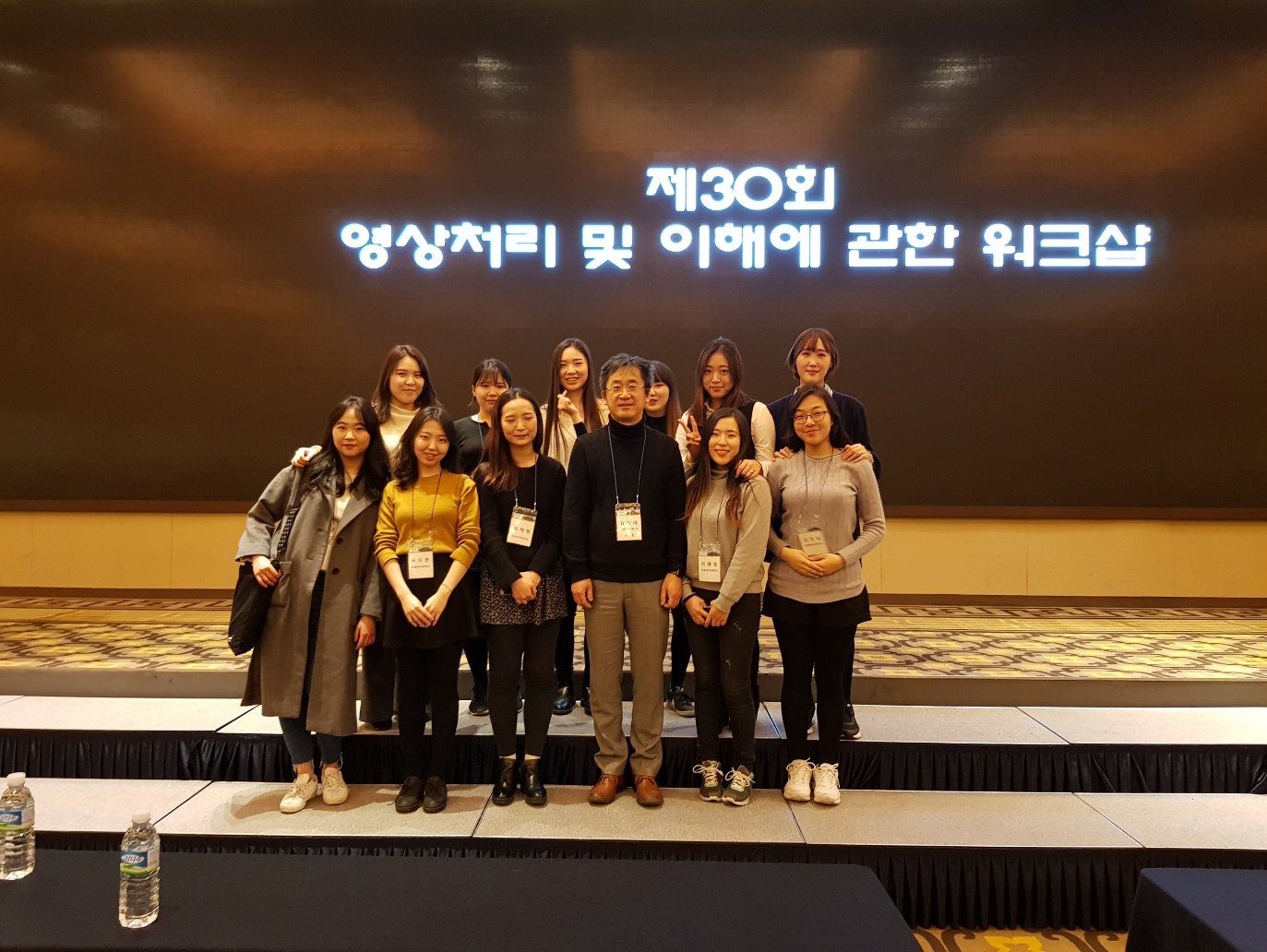 대학원 생활에 대해 궁금한 점 있으면 질문해주세요 감사합니다 ^.^